Не успев появиться на этот свет, каждый ребенок обладает теми же правами, что и другие граждане нашей необъятной страны. Эти права необходимо не только досконально знать, но и соблюдать, а также защищать.
Конечно, родителей мы не выбираем, но именно они несут полную ответственность за сохранение прав своих детей. К ним относятся:
Какими правами обладает ребенок?
Первая картинка рассказывает о праве детей на семейное окружение
Вторая картинка с правами ребенка рассказывает о праве всех детей на бесплатное образование
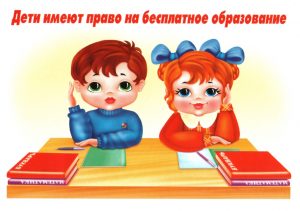 Третья картинка говорит нам о таком важном из детских прав, как отдых
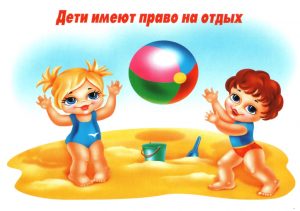 Четвертая картинка описывает право ребенка на медицинский уход
Пятая раскрывает такое важное право для всех детей, как приемлемый уровень жизни
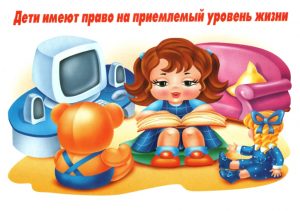 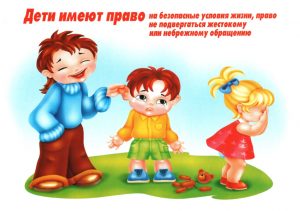 Среди важных детских прав выделяются такие как право на безопасные условия жизни, а также право не подвергаться жестокому обращению
Отдельным пунктом также выделено право на достаточное питание и количество чистой питьевой воды
Нельзя не сказать пару слов о детях инвалидах, которые имеют право на заботу и обучение наравне со здоровыми детьми
Кроме того, дети имеют право выражать свое мнение, что очень важно, а также собираться вместе в небольшие группы, чтобы выразить свои точки зрения
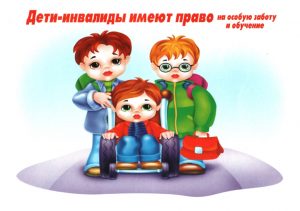 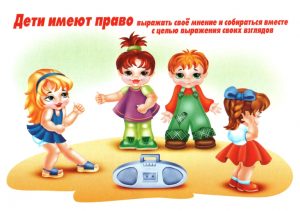 Дети имеют право говорить на своем родном языке, исповедовать свою религию, соблюдать правила своей страны и национальности
Кроме того, запрещается детский труд, в качестве дешевой рабочей силы
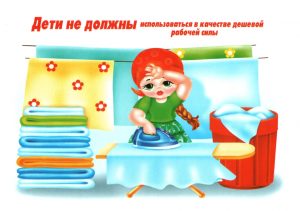